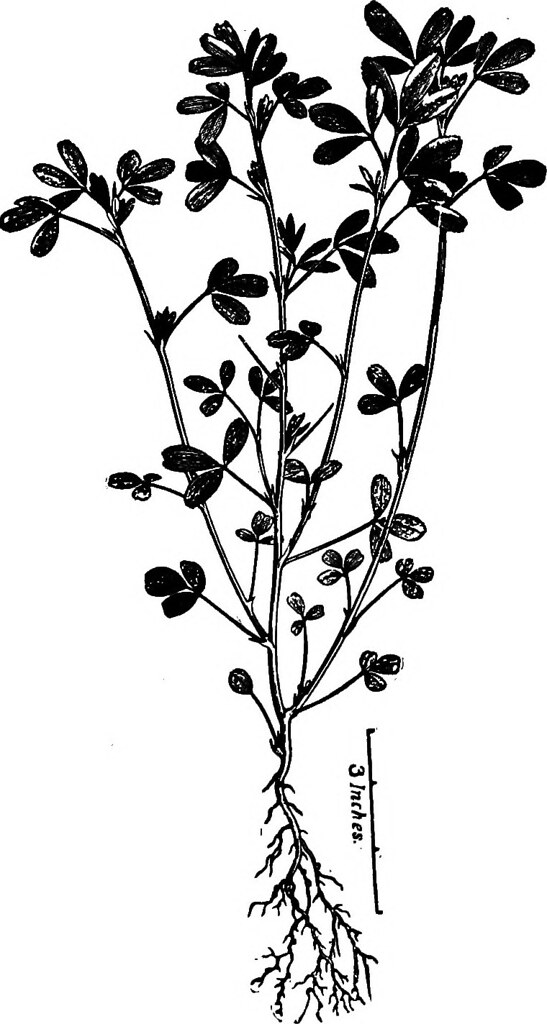 Active Methodologies and Adaptive Learning
Stephen Downes
November 28, 2019
Active learning is not just doing
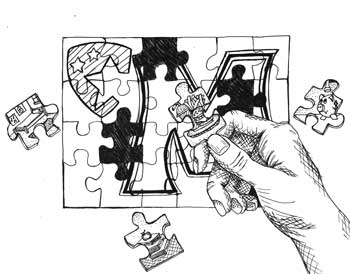 It involves setting priorities and making plans
It involves evaluating and selecting resources
It involves decision-making
It involves networking, collaboration, and cooperation
It involves creating and sharing
http://www.queensu.ca/teachingandlearning/modules/active/04_what_is_active_learning.html
http://www.crlt.umich.edu/active_learning_introduction
Why? Because active learning is a different type of learning
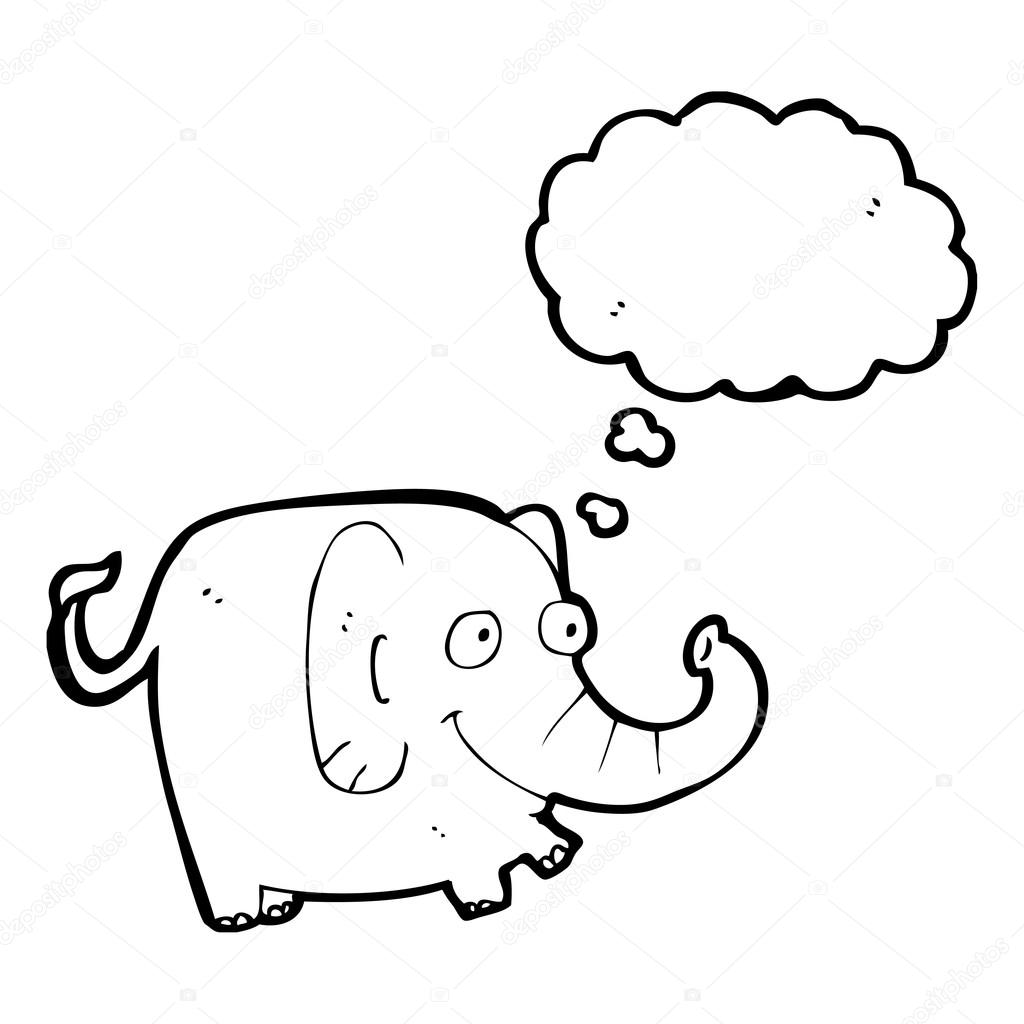 Traditional learning is based on remembering
It is topic-based and content-based
It is focused on knowledge
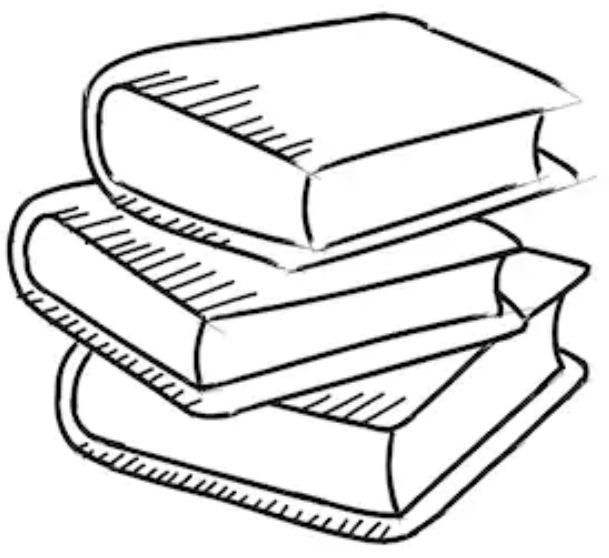 Why? Because active learning is a different type of learning
Active learning is based on growth
It includes, but is deeper than content and knowledge
Students learn how to see and recognize
They acquire a repertoire of tools and responses
One becomes an expert in a discipline; it’s a form of embodiment
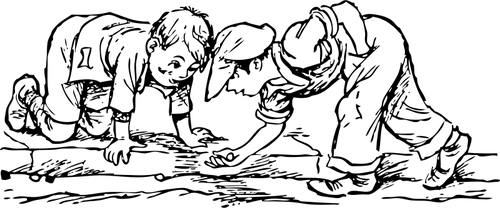 Adaptive Learning
In traditional learning, topics, activities and lessons are designed and selected by the teacher
Adaptive learning substitutes its own decisions for that of the teacher
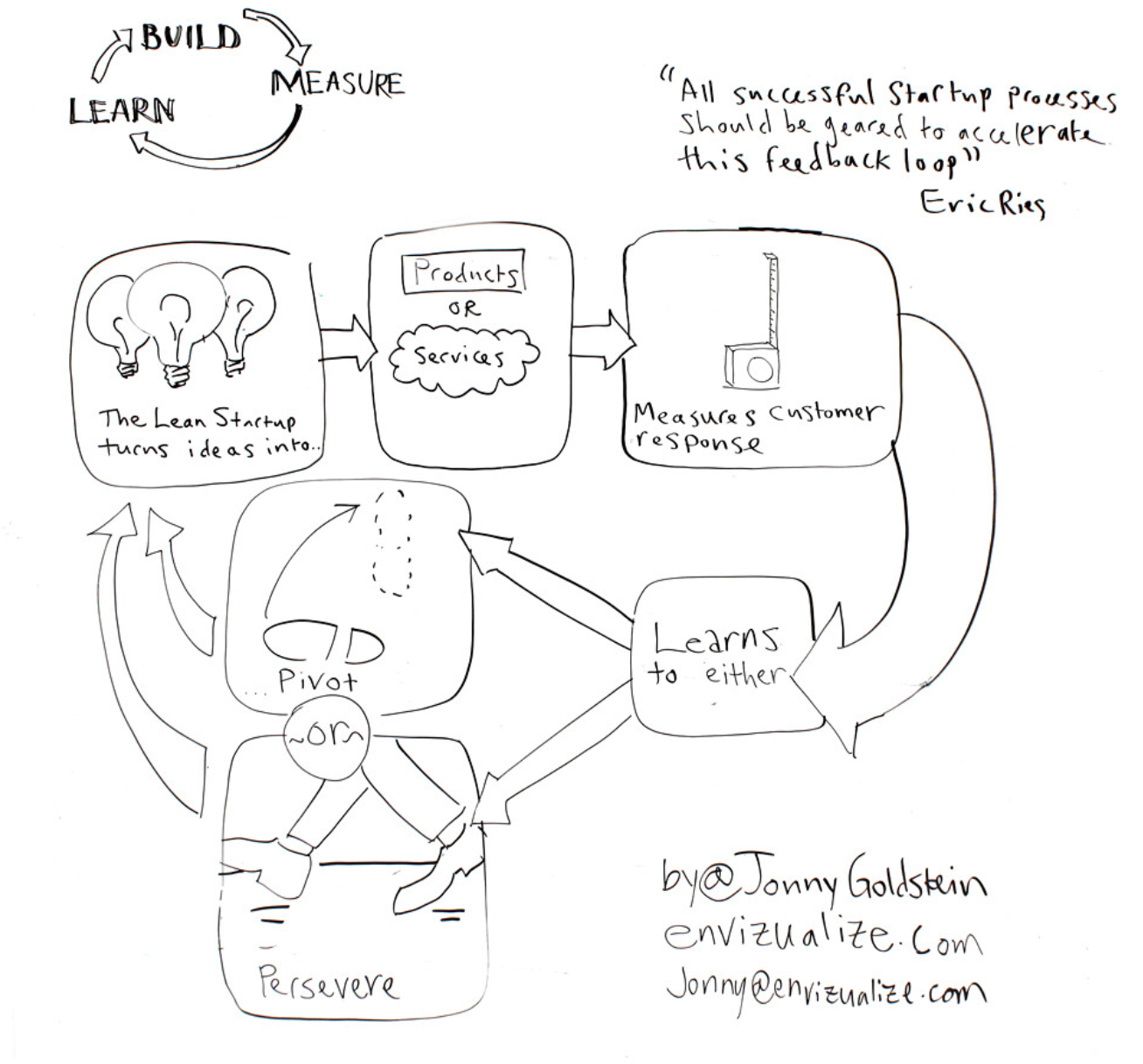 Is based on a knowledge of the student (based on data, tests, etc)
Selects resources and activities from a set of alternatives
Manages the process of learning using these resources
In active learning, these decisions should be made by the learner
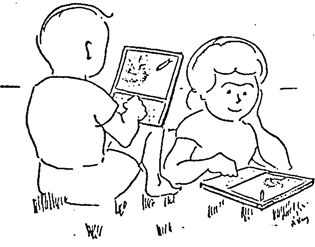 It originates in what the student wants to do – goals, strategies
(which is often not known or deemed irrelevant by active learning systems)
https://www.sciencedirect.com/science/article/pii/S0360131517302397
In active learning, these decisions should be made by the learner
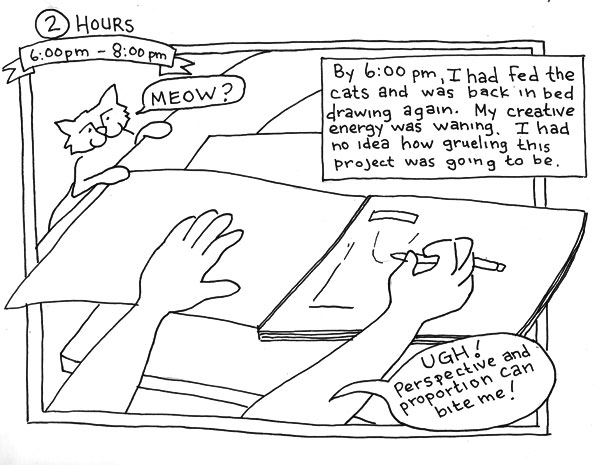 Learners own and use their own information - 
(which can include data, tests, etc)
What they create, plus
Activity records, plus
Interactions, etc
http://angrybearcomics.blogspot.com/
In active learning, these decisions should be made by the learner
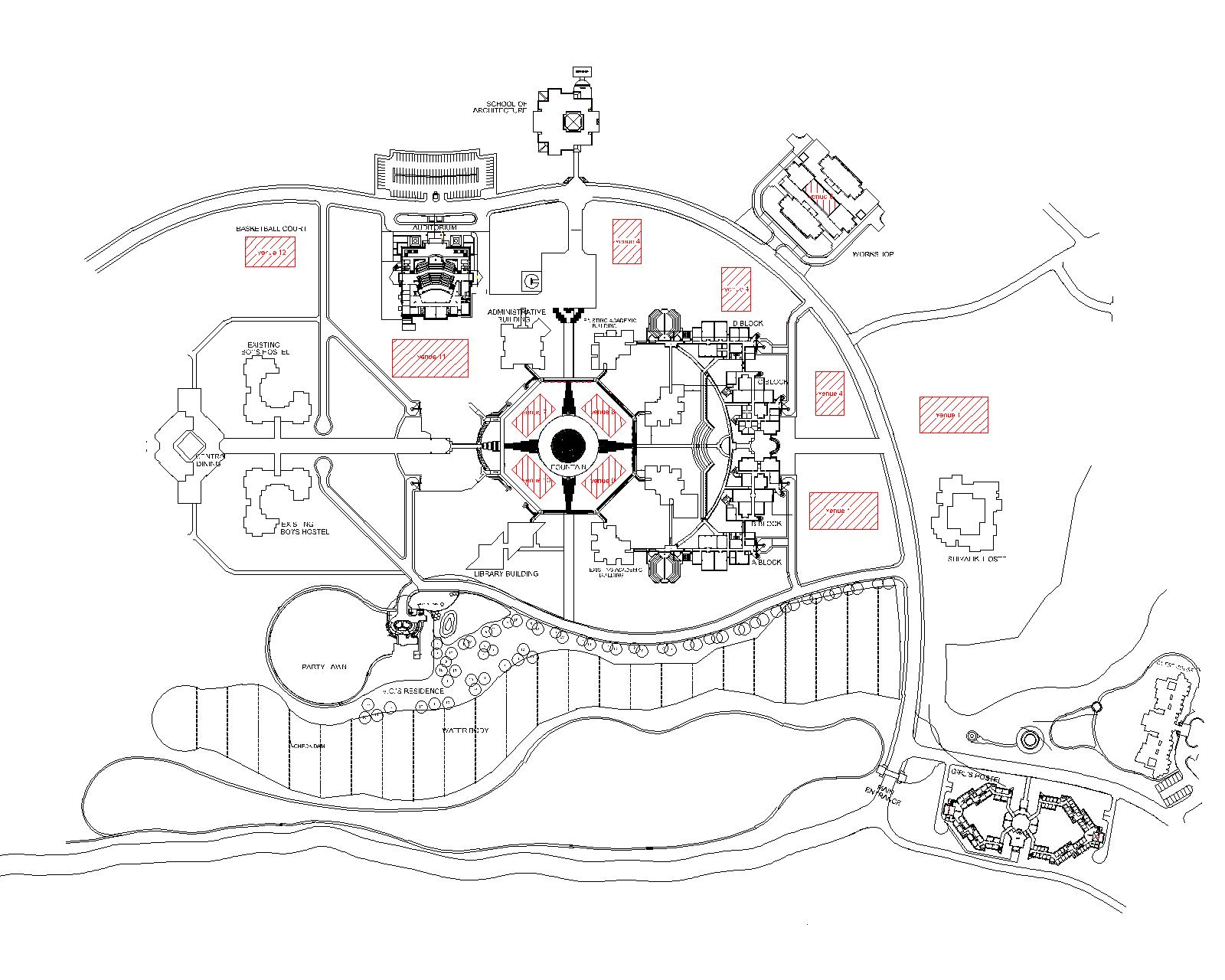 Learners select resources and activities from anywhere – goals, content
(Not limited to a set of predefined alternatives)
May be localized or suited to their own background
https://en.wikipedia.org/wiki/Shri_Mata_Vaishno_Devi_University
In active learning, these decisions should be made by the learner
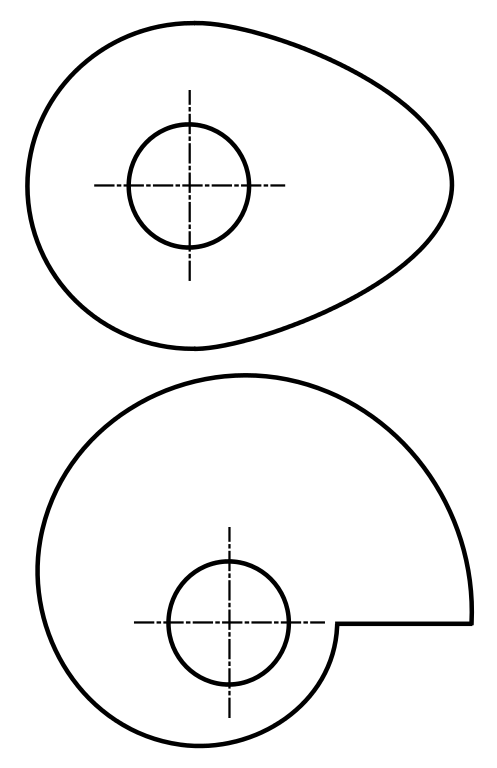 They manage their own learning and share the outcomes 
Monitoring, reflection
Personal learning vs personalized learning
Begins with a task or project rather than content objective
Analysis reveals opportunities rather than gaps
Feedback is supportive rather than evaluative
Students don’t fail, they iterate
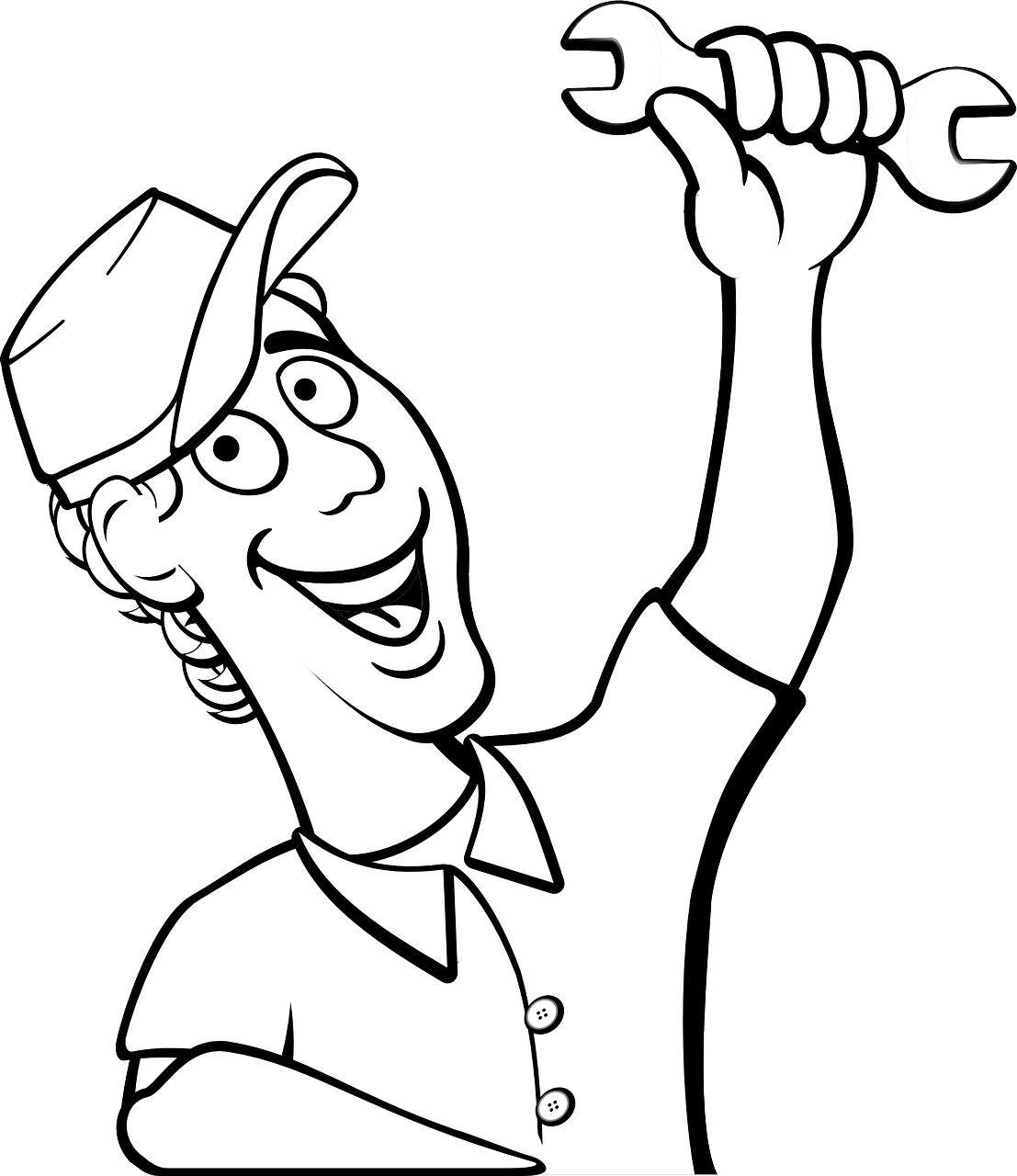